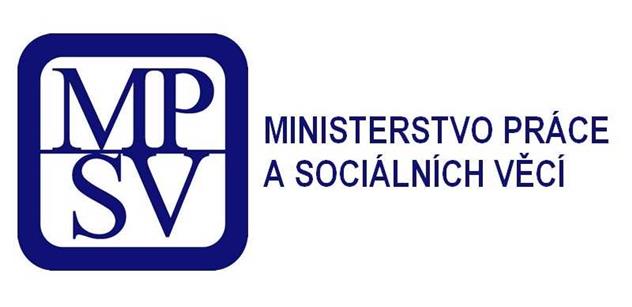 Tento projekt a jím dosažené výsledky byly spolufinancovány se státní podporou Technologické agentury ČR v rámci Programu BETA2.
www.tacr.cz
Výzkum užitečný pro společnost.
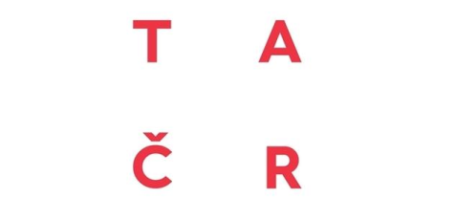 OCHRANA ZDRAVÍ Syndrom karpálníhO tunelu není nadávka
aktualizace 
2022
Zpracoval kolektiv autorů z Výzkumného ústavu bezpečnosti práce, v. v. i., v rámci projektu TIRSMPSV701 Inovativní řešení skupiny potřeb v oblasti optimalizace předpisů, postupů a opatření BOZP včetně diseminačních opatření (TIMPSV0007 Podpora rozvoje odborných kompetencí budoucí pracovní síly k bezpečnosti a ochraně zdraví při práci).
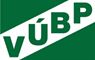 Když to není nadávka, co to tedy je?
Syndrom karpálního tunelu je onemocnění. Projevuje se v oblasti zápěstí, kde se nachází úzký meziprostor - tzv. karpální tunel. 
Hovorově se někdy označuje jako „myšitida“.
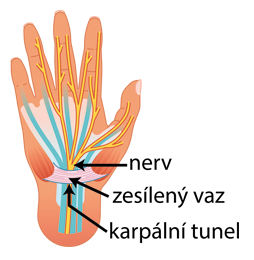 Kdy a Proč syndrom karpálního tunelu vzniká ?
Při syndromu karpálního tunelu je postižen nebo poškozen střední nerv (nervus medianus) v karpálním tunelu. Problémem je přetěžování zápěstí při běžných domácí i pracovních činnostech a utlačování středního nervu nebo přetěžování svalů předloktí i ruky, a tím i vazivových tkání v této oblasti. Proto se mu také říká útlakový syndrom. Syndrom karpálního tunelu může vzniknout i po úrazu zápěstí, zánětu šlach a vazů.
proč byste o této nemoci měli vědět vy?
Může se týkat (třeba i v budoucnu) vás, někoho z rodiny, někoho, koho znáte. Syndrom karpálního tunelu je totiž další civilizační nemocí dnešní doby. V České republice trápí kolem 35 000 obyvatel a postižených lidí stále přibývá. Nejvíce trpí ti, co pracují/píší na počítači, hrají profesionálně na hudební nástroj nebo pracují v pásové výrobě. Častěji se problémy s karpálním tunelem vyskytují u žen než u mužů. U praváků je čekejme na pravé, u leváků levé ruce. 
Nejedná se jen o onemocnění související s výkonem práce, na vině může být distanční výuka, zájmová činnost a volnočasové aktivity různého druhu. Budete se divit, kdo je nejvíce ohrožen.
Kdo je vystaven zvýšenému riziku vzniku Syndromu karpálního tunelu?
Ten, kdo vykonává některá pro zápěstí náročná povolání (např. dlouhotrvající práce s kleštěmi, šroubováky, zahradními nůžkami u vinařů nebo zahradníků).
Ten, kdo pracuje s vibrujícími nástroji (jako je např. motorová pila, pneumatické kladivo/sbíječka).
Ten, kdo vykonává činnost, při které je zápěstí v nevhodné poloze (např. grafici, jejichž práce vyžaduje preciznost a je u nich třeba mít dlouho stlačené tlačítko klasické počítačové myši, operátoři evidence a vkládání dat, novináři, spisovatelé, písařky), ale týká se obecně práce s počítačovou klávesnicí, s klávesnicí notebooků a s myší, ať už v zaměstnání nebo mimo něj.
Ten, kdo provádí činnosti, při kterých dochází k usilovnému stisku nebo opakovanému ohýbání zápěstí (např. hra na hudební nástroje, hlavně strunné).
Ten, kdo přetěžuje zápěstí zvedáním těžkých břemen, předmětů a jiných těles (např. skladníci, někteří sportovci - vzpěrači, lidé cvičící v posilovně)
Ten, kdo musí vyvíjet na zápěstí značný tlak (maséři a terapeuti).
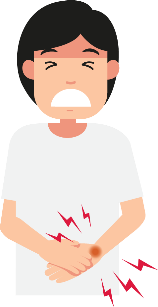 Dále také např.:
Ten, kdo si zranil a poranil ruku v zápěstí (např. utrpěl výron, zlomeninu).
Ten, kdo se narodil s velmi úzkým karpálním kanálem.
Ten, jehož blízký příbuzný (např. rodič, sourozenec) trpí syndromem karpálního tunelu.
Nemocní s cukrovkou, onemocněním štítnou žlázou, obezitou, zánětem kloubů (artritidou).
Ženy těhotné, v období menopauzy nebo užívající antikoncepci.
Existuje riziko vzniku Syndromu karpálního tunelu při distanční výuce?
Ano, existuje. 
Při distanční výuce pracují žáci i učitelé s počítačem nebo notebookem (a tedy s počítačovou klávesnicí, s klávesnicí notebooků a s myší) více, než za běžné výuky a zápěstí je tak vystaveno častější, dlouhodobější a větší námaze.
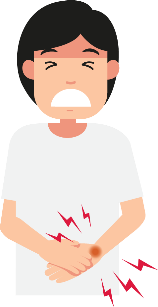 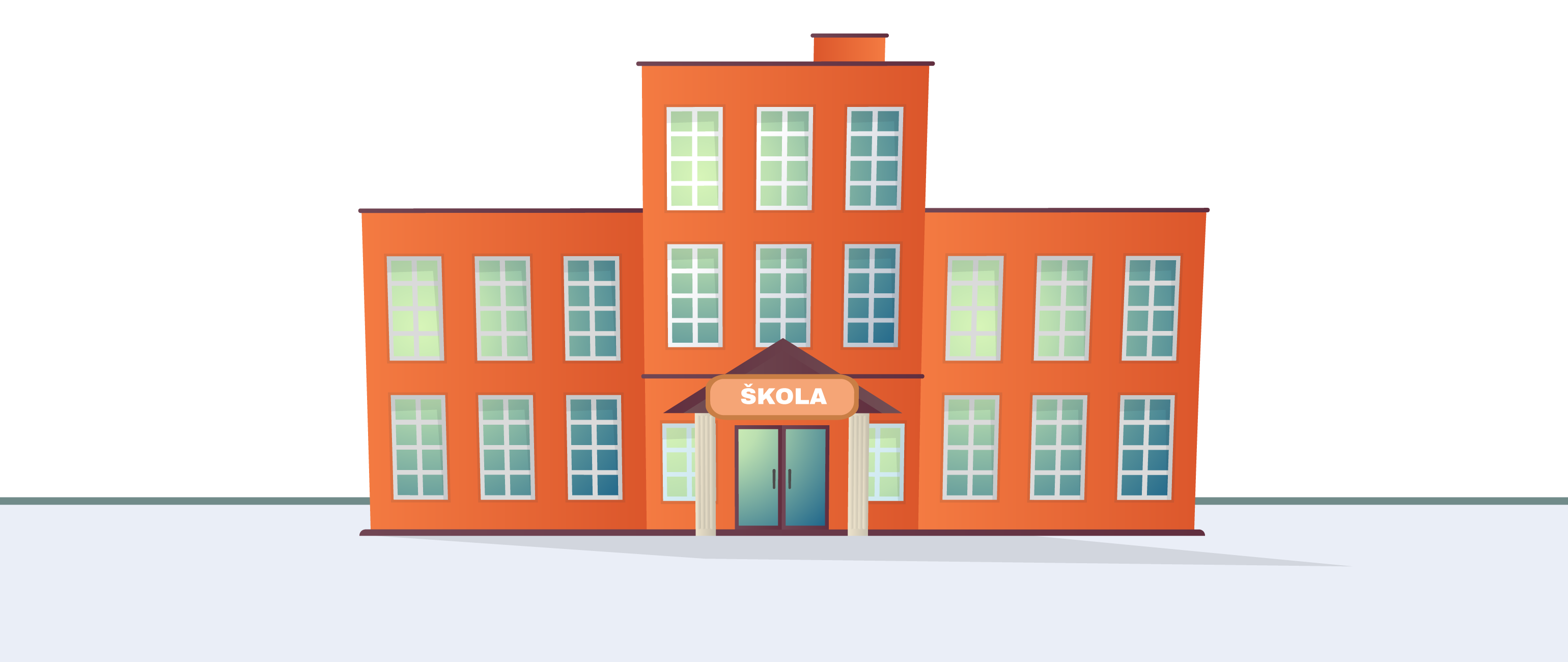 Zdroj: Javvani – stock.adobe.com (https://stock.adobe.com/cz/images/welcome-back-to-school-building-on-the-background-of-the-city-flat-style-vector-illustration/399116245).
Jak se toTo onemocnění projevuje?
Syndrom karpálního tunelu se projevuje:
brněním, mravenčením, pálením nebo bolestí prstů na postižené ruce, (palce, ukazováčku a prostředníčku), 
pocitem oteklých prstů,
ztrátou citlivosti kůže na postižené ruce,
oslabením prstů nebo ochabováním svalů předloktí (neudržíte v prstech nebo v ruce těžší předmět),
otokem a ztuhlostí zápěstí,
nešikovností ruky.
U těžšího stupně onemocnění člověk pociťuje velké bolesti. Bolest může vystřelovat ze zápěstí až do ramene a hlavy.
Nepříjemné příznaky se projevují v zejména v klidu, obvykle budí člověka ze spánku.
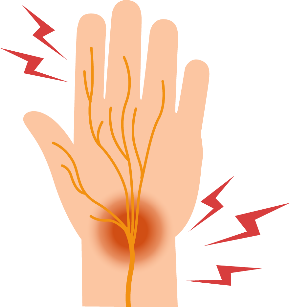 ještě to nemusí být důvod k panice
Když brní ruka, nemusí to být způsobeno karpálním tunelem. Příčiny brnění mohou být i jiné. Do ruky vede několik nervů, a když je některý z nich stisknutý okolím, brání to prokrvení. 
Pokud vás trápí výše uvedené příznaky opakovaně nebo souvisle delší dobu bude určitě dobré vyhledat lékaře. Ten určí diagnózu, stejně jako léčbu. U lehkého stupně postižení syndromem karpálního tunelu je možná náprava.
Nejlepší rada: naučte se vzniku karpálního tunelu předcházet
Říkáme tomu prevence.
Prevence je soubor opatření, která mají předcházet nějakému nežádoucímu jevu, například nemocem, drogovým závislostem, zločinům, nehodám, neúspěchu ve škole, sociálním konfliktům, násilí, ekologickým katastrofám a podobně.
Pokud nechceme, aby nás kdykoliv v našem životě postihl syndrom karpálního tunelu, měli bychom se naučit:
dělat věci správně (pracovat správně) - používat předepsané postupy, pracovní pomůcky a dodržovat při práci určitá pravidla,  
své ruce nepřetěžovat a nechávat je v doporučených intervalech odpočinout; platí to zejména pro dlouhodobou nebo (denně) se opakující práci na klávesnici a s notebookem nebo při hraní na hudební nástroje a při dalších činnostech, zatěžujících zápěstí.
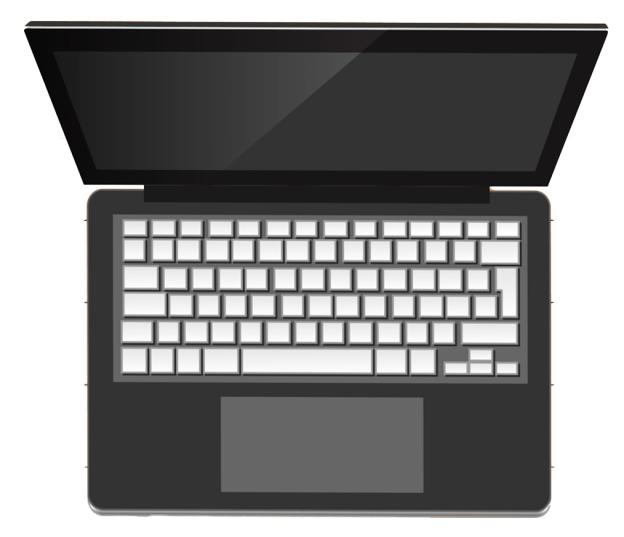 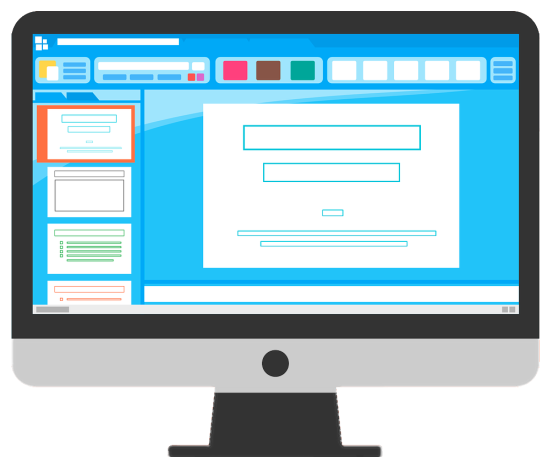 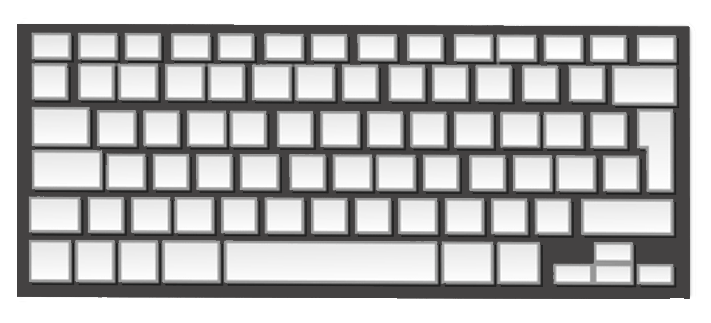 Ukážeme si to především na příkladu počítače a notebooku.
Prevence syndromu karpálního tunelu při práci na počítači nebo notebooku
Žijeme v době založené na informačních a komunikačních technologiích. Bez nich dnes prakticky není možné pracovat, bavit se nebo jinak trávit volný čas. I výuka ve školách se dnes často uskutečňuje online. Dominujícími informačními a komunikačními prostředky a zařízeními dnešní doby jsou počítače, notebooky, tablety, běžné nebo chytré telefony nebo jiná zařízení s displeji, klávesami nebo tlačítky. 
Práce s některými z nich patří mezi ty práce a činnosti, které představují riziko vzniku syndromu karpálního tunelu. Jde zejména o zařízení, 
pro které je typická dlouhodobá práce, a
při nichž dochází k nesprávnému držení rukou (při práci s klávesnicí a myší). 
V této souvislosti mluvíme o ergonomii při práci na počítači a notebooku.
Co to je ta „ergonomie“?
Definic pojmu „ergonomie“ je mnoho a nejsou úplně jednoduché. Vám bude stačit vědět, že pomáhá stanovit:
vhodné rozměry a tvar nástrojů, nábytku a jiných předmětů a jejich uspořádání v (nejen) pracovním prostředí, a
optimální vzdálenosti pro vykonávání pracovních pohybů, aby nebyly neúměrně zatěžovány (přetěžovány) svaly, šlachy a kostra člověka, který je vykonává. 
A co rozumíme slovy „ergonomie při práci na počítači a notebooku“? 
Informační a komunikační technologie, prostředky a zařízení dnes využíváme doslova na každém kroku. Nejen doma, ve škole nebo v zaměstnání, ale i v dopravních prostředcích, 
v parcích, restauracích a fastfoodech, v kinech, na festivalech, zkrátka všude, kde to je možné. Ergonomie při práci na počítači/notebooku je o tom, aby je člověk používal správně a neškodil svému zdraví.
Ergonomie při práci na počítači a notebooku
Držení / Poloha rukou při práci s klávesnicí a myší
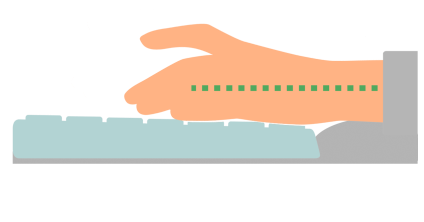 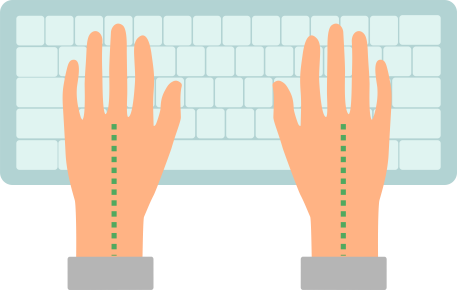 Klávesnice
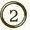 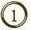 Zápěstí ruky by při psaní na klávesnici mělo být opřeno o podpěrku pro zápěstí (pěnovou, gelovou apod.), tj. rovnoběžně s deskou stolu. 
U ergonomických klávesnic jsou podpěrky pro zápěstí součástí designu výrobku.
Pozice rukou při psaní na klávesnici by měla být v přímé linii.
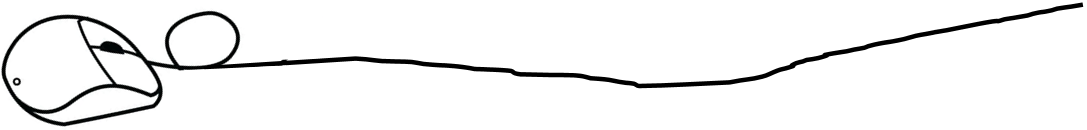 Myš
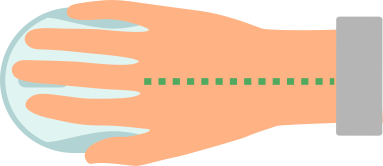 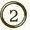 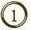 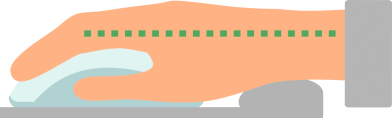 Zápěstí ruky, která ovládá myš, by při používání myši mělo být opřeno o podpěrku pro zápěstí (pěnovou, gelovou apod.), tj. rovnoběžně s deskou stolu. Často je taková podpěrka součástí podložek pod myš, prodává se však i samostatně. Existují i ergonomické myši (vertikální, vertikálně tvarované).
Pozice ruky, která ovládá myš, by měla být v přímé linii.
Ergonomie při práci na počítači a notebooku
Co je ještě důležité?
Celkové sezení - Pozice
Hlava 
Hlavu nezaklánějte a držte ji rovně
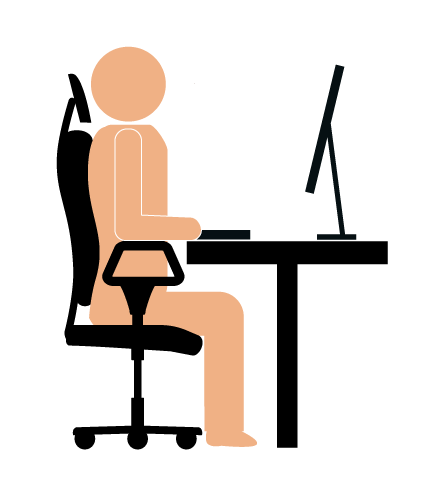 Ramena – držte volně, horní část paže je podél těla.
Hlava – hlavu nezaklánějte a držte ji rovně - krční páteř je vytažená vzhůru; ke správné poloze hlavy napomáhá opěrka hlavy.
Záda – záda mějte rovná a opírejte se jimi o opěradlo židle, důležitá je zejména opora zad v oblasti beder.
Předloktí – předloktí mějte ve stejné výši/úrovni jako je deska stolu (a klávesnice) a opřená o opěrky židle, se stolem svírají ruce ohnuté v loktech pravý úhel (90 st.).
Zápěstí – zápěstí mějte v rovině s opěrkami židle a plochou stolu/pracovní desky (položená na desce stolu); správnou polohu zápěstí zajistíte připojením externí klávesnice, dalším pomocníkem je podpěrka pro zápěstí pro práci na klávesnici a s myší. 
Kolena – seďte tak, aby kolena svírala pravý úhel (90 st.), nohy jsou mírně od sebe přibližně na šířku pánve; abyste to mohli splnit, velmi záleží na výšce židle i stolu.
Chodidla – chodidla mějte celá položena na podlaze (rovnoběžně s podlahou).
Ramena držte volně, horní část paže je podél těla
Předloktí a zápěstí
mějte ve stejné výši/úrovni jako je deska stolu
Záda
mějte rovná a opírejte se jimi o opěradlo židle
Kolena
Seďte tak, aby kolena svírala pravý úhel
Chodidla mějte celá položena na podlaze
Ergonomie při práci na počítači – pracovní místo
Individuální potřeba vzhledem k výšce postavy a dalším rozměrům lidského těla
Každý je jinak vysoký, má jinou délku končetin a jiné proporce. 

Pokud v rodině, ve škole nebo jinde využívá počítačové místo/pracoviště více osob nebo se na jednom pracovním místě střídá více pracovníků, je toto místo pokaždé nutné přizpůsobit individuálním potřebám člověka. Rozumí se tím přenastavení výšky stolů, židlí, monitorů a jejich vzdáleností atd. tak, aby odpovídalo celkovým rozměrům těla dané osoby nebo vzdálenosti důležitých kloubních spojení.
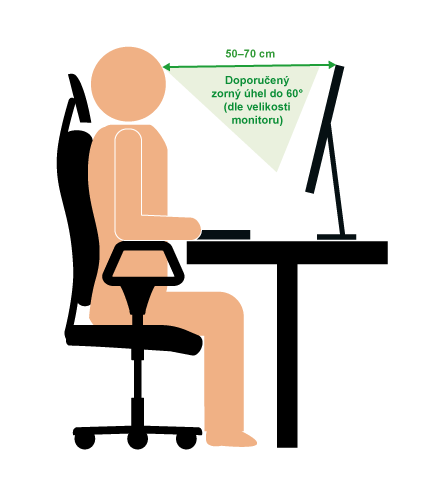 Nastavení výšky monitoru – horní část monitoru počítače by měla být přibližně ve výšce očí.
Vzdálenost monitoru od očí – doporučuje se vzdálenost 50 až 70 cm nebo na délku paže.
Umístění monitoru – monitor mějte přímo před sebou v ose těla (ani posunutý vpravo nebo vlevo).
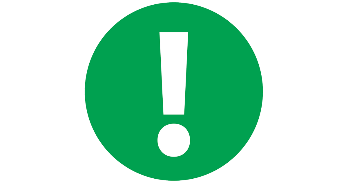 Sklon monitoru vzhledem k tváři/obličeji – monitor by vůči tváři měl být nakloněn v úhlu o něco větším než 90 st. 
Odlesky jasných ploch – monitor nasměrujte tak, aby na něj nesvítilo denní nebo umělé světlo a nevytvářelo odlesk.
Správná poloha rukou a celého těla – viz dříve.
Důležité je uzpůsobení pracovního místa
Ergonomie při práci na notebooku – krátkodobé použití
Notebook byl primárně vyvinut pro práci v terénu a pro plnění nezbytných úkolů po krátkou dobu. Dnes bohužel často nahrazuje stolní počítač, a jeho celodenní používání je škodlivé pro pohybový aparát.
Před použitím notebooku zvažte dobu jeho použití.
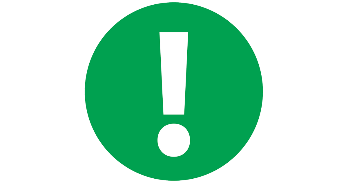 Před použitím notebooku zvažte místo, kde jej použijete.
Při krátkodobém použití notebooku v terénu rozhodně nebude vaše pozice ani pracovní místo ergonomické. K dispozici nebudete mít jak správný nábytek, tak podložku pod zápěstí a podstavec pod notebook. Pokud musíte notebook krátkodobě použít, soustřeďte se na to, jakou pozici při tom zaujmete. Zkontrolujte si pak, zda je vaše pozice v daných podmínkám co nejsprávnější. 

Při práci doma přizpůsobte své pracovní místo co nejvíce doporučením pro práci na stolním počítači (viz předchozí snímky).
krátkodobé použití Notebooku – pozice vsedě
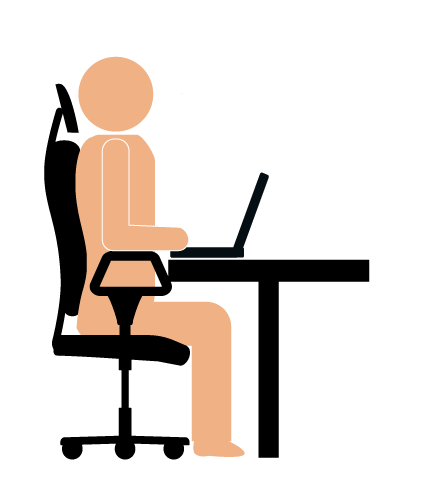 Vyvarujte se práce s notebookem v křesle, sedačce nebo v posteli!
Ergonomie při práci na notebooku – delší a častější použití
Notebook byl primárně vyvinut pro práci v terénu a pro plnění nezbytných úkolů po krátkou dobu. Dnes bohužel často nahrazuje stolní počítač, a jeho celodenní používání je škodlivé pro pohybový aparát.
Dlouhodobé použití notebooku se nedoporučuje.
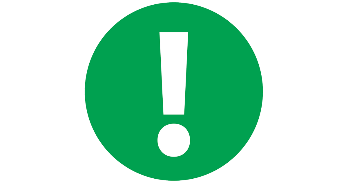 Pokud je nutné výjimečně notebook použít po delší dobu (např. jako náhradu za stolní počítač), zvažte místo, kde jej použijete.
Když notebook nahrazuje stolní počítač:
Přizpůsobte své pracovní místo co nejvíce doporučením pro práci na stolním počítači (viz dříve). 
Používejte vhodný nábytek.
Zaujímejte především správný sed – správnou pozici vsedě.
Dbejte na správné nastavení výšky monitoru. Pomoci může podstavec pod notebook nebo podložení zařízení knihami. 
Dbejte na správnou polohu zápěstí. Tu zajistíte připojením externí klávesnice a externí (nejlépe ergonomické) myši a použitím podložky pod zápěstí.
dlouhodobější použití Notebooku – pozice vsedě
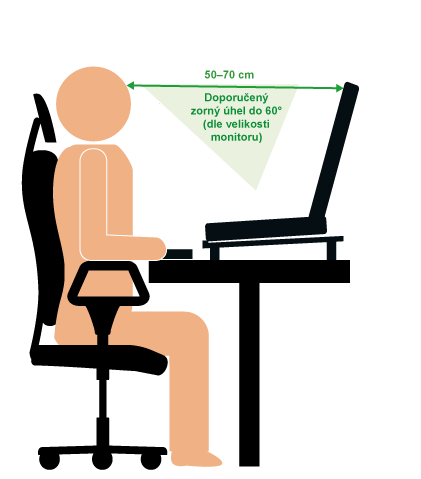 Vyvarujte se práce s notebookem v křesle, sedačce nebo v posteli!
Další důležité zásady pro práci na počítači a notebooku(Hygiena práce s počítačem a Notebookem a PReVENCE Syndromu karpálního tunelu)
Nezapomeňte:
dodržovat optimální dosahové vzdálenosti, 
dbát na správnou polohu kloubu v neutrální poloze, 
horní končetiny udržovat co nejčastěji v relaxační poloze (např. opřením předloktí o stůl nebo o opěrky židle),
zápěstí zbytečně nepřetěžovat,
zařazovat pravidelné (nebo alespoň občasné) přestávky k procvičení/protažení zápěstí.
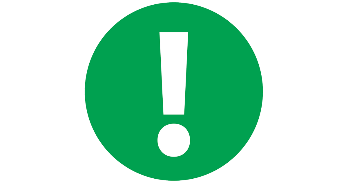 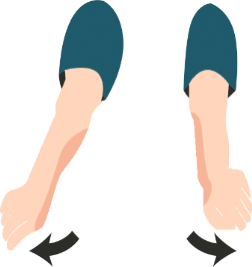 Prevence syndromu karpálního tunelu a poskytnutí úlevy přetíženému zápěstí:
protažení, vyklepávání/protřepávání a jiné procvičování rukou, zápěstí a prstů (cvičení rukou) – některé cviky k předcházení vzniku karpálního tunelu si můžete vyzkoušet s pomocí pracovního listu č. 3, 
protažení paží, ramenních kloubů, páteře a celého těla, masírování zad - cviky a rady pro přetížené horní končetiny nabízí pracovní list č. 4,
ochlazení zápěstí studenou vodou nebo ledem.
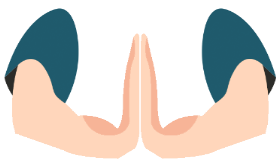 nemůžete se odtrhnout od počítače nebo notebooku, Hrajete na nějaký strunný hudební nástroj, vzpíráte, nebo se věnujete jiným činnostem, při kterých může docházet k přetěžování nebo utlačování zápěstí?
I tady je důležitá prevence
Proto nezapomeňte: 
zápěstí nepřetěžovat,
dodržovat při těchto činnostech daná pravidla a řídit se radami zkušených (trenéři, lektoři, učitelé, …).  
Také nezapomeňte:
nepřetěžovat ruce/paže (horní končetiny),
posilovat svaly horních končetin - cviky a rady pro přetížené horní končetiny, můžete vyzkoušet, nabízí pracovní list č. 4.
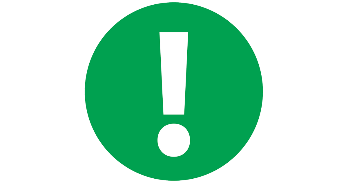 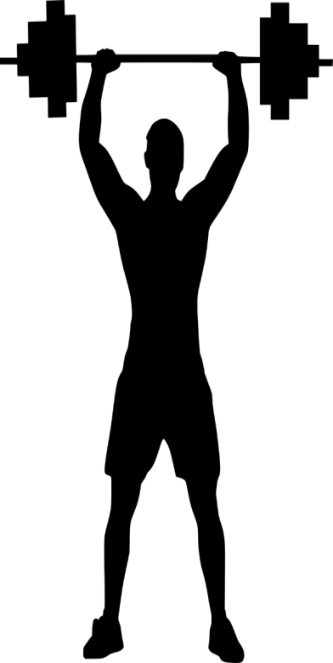 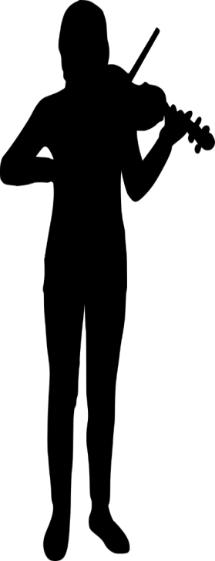 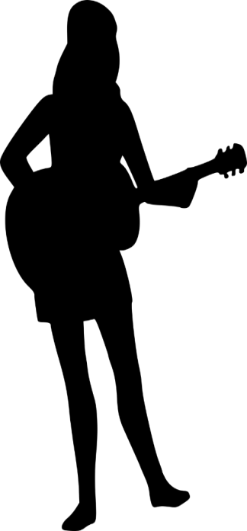 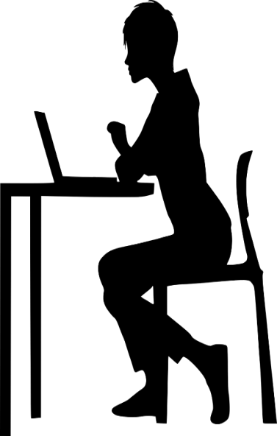 Použité zdroje
Text

MALÝ, Stanislav …[et al.]. Ergonomické stresory pod kontrolou aneb Ergonomie: jak na to. 2. vyd. Praha: Výzkumný ústav bezpečnosti práce, 2019. 224 s. ISBN 978-80-87676-28-8.
Informační společnost. Wikipedie: otevřená encyklopedie [online]. MediaWiki, stránka naposledy editována 7. 9. 2019 [cit. 2020-01-11]. Dostupný z: https://cs.wikipedia.org/wiki/Informační_společnost. 
Ergonomie. Wikipedie: otevřená encyklopedie [online]. MediaWiki, stránka naposledy editována 25. 9. 2019 [cit. 2020-01-13]. Dostupný z: https://cs.wikipedia.org/wiki/Ergonomie. 
Prevence. Wikipedie: otevřená encyklopedie [online]. MediaWiki, stránka naposledy editována 3. 10. 2019 [cit. 2020-01-13]. Dostupný z: https://cs.wikipedia.org/wiki/Prevence. 
Syndrom karpálního tunelu [online]. Česká průmyslová zdravotní pojišťovna [cit. 2020-01-14]. Dostupný z: https://www.cpzp.cz/clanek/1504-0-Syndrom-karpalniho-tunelu.html.
RŮŽIČKOVÁ, Pavla. Syndrom karpálního tunelu trápí 35 000 Čechů. Zdraví a krása [online]. Contentpub, 25. 10. 2016 [cit. 2020-01-22]. Dostupný z: https://www.zdraviakrasa.cz/syndrom-karpalniho-tunelu-trapi-35-000-cechu-814/.
MINARČÍKOVÁ, Ivana. Syndrom karpálního tunelu. Lékárnické kapky [online]. Česká lékárnická komora, 30. 5. 2018 [cit. 2020-01-18]. Dostupný z: http://www.lekarnickekapky.cz/leky/volne-prodejne-leky/syndrom-karpalniho-tunelu.html.
KRBCOVÁ, Lenka. Jak poznat syndrom karpálního tunelu?: brní při něm tři prsty. Vitalia.cz [online]. Internet Info, 12. 5. 2017. [cit. 2020-01-22]. Dostupný z: https://www.vitalia.cz/clanky/jak-poznat-syndrom-karpalniho-tunelu-brni-pri-nem-tri-prsty/. 
STRNADOVÁ, Tereza. Práce u počítače ničí zdraví. Jak s tím bojovat? iDnes.cz [online]. MAFRA, 28. března 2012 [cit. 2020-01-21]. Dostupný z: https://www.idnes.cz/onadnes/zdravi/prace-u-pocitace-nici-zada-jak-s-tim-bojovat.A120327_105422_zdravi_pet.
Text – pokrač.

Karpální tunel je nejčastější nemocí rukou: jaké jsou příznaky? Zdravotnictví a medicína [online]. Zdraví.Euro.cz [cit. 2020-01-25]. Dostupný z: https://zdravi.euro.cz/leky/karpalni-tunel-priznaky-priciny-lecba/.
BARVÍNKOVÁ, Marie. Tabletové rameno, kyberchondrie, technostres: nové nemoci digitální doby. iDnes.cz [online]. MAFRA, 16. května 2017 [cit. 2020-01-25]. Dostupný z: https://www.idnes.cz/onadnes/zdravi/digitalni-nemoci-tabletove-rameno-kyberchondrie-technostres-zavislost.A170511_193934_zdravi_brv. 
Healthline [online]. c2005-2020 Healthline Media a Red Ventures Company [cit. 2020-01-07]. Dostupný z: www.healthline.com.
Vitalia.cz [online]. c1997-2022 Internet Info, s.r.o. [cit. 2022-04-26]. Dostupný z: https://www.vitalia.cz.
Holistic Health Herbalist [online]. c2020 Wellness Pro [cit. 2020-01-08]. Dostupný z: https://www.holistichealthherbalist.com.
Cviky a rady pro přetížené horní končetiny. Praha: MPSV a VÚBP, 2021 [cit. 2022-02-02]. Dostupný z: https://vubp.cz/soubory/produkty/informacni-materialy-bozp/cviky-a-rady-pro-pretizene-horni-koncetiny.pdf.
Obrázky

Fotobanka Depositphotos.com (v rámci standardní licence pro Výzkumný ústav bezpečnosti práce, 
        v. v. i., na období květen 2019 až duben 2020). 
Fotobanka Pixabay.com (pod licencí Public Domain (CC0)). 
Javvani – stock.adobe.com (https://stock.adobe.com/cz/images/welcome-back-to-school-building-on-the-background-of-the-city-flat-style-vector-illustration/399116245).
Cviky a rady pro přetížené horní končetiny. Praha: MPSV a VÚBP, 2021 [cit. 2022-02-02]. Dostupný z: https://vubp.cz/soubory/produkty/informacni-materialy-bozp/cviky-a-rady-pro-pretizene-horni-koncetiny.pdf.